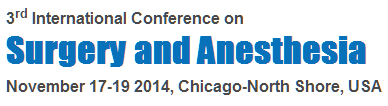 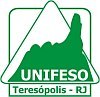 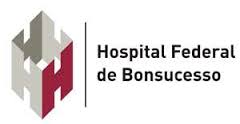 “TOTAL PANCREATECTOMY FOR THE TREATMENT OF PANCREATIC NEOPLASM, WHEN IS INDICATED?”
Prof. Flavio Antonio de Sá Ribeiro
flavioasribeiro@bol.com.br
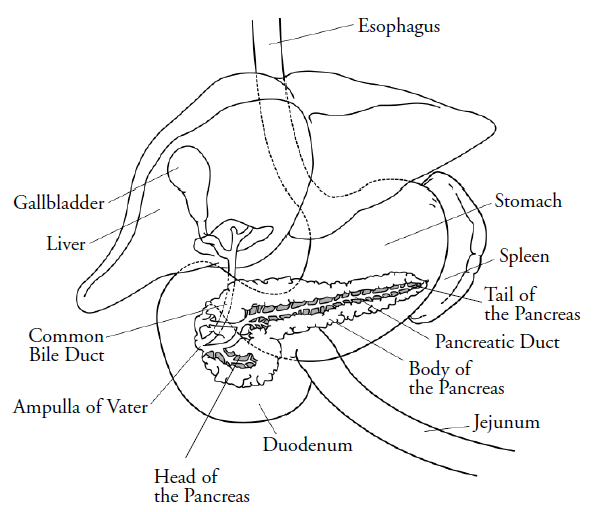 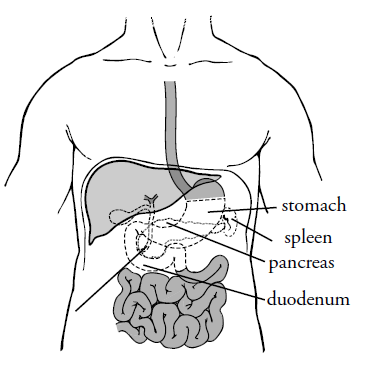 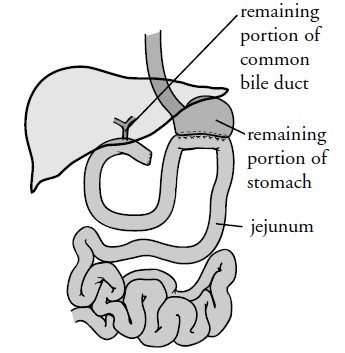 Total Pancreatectomy
Key Points
Poor outcomes in pancreatic cancer;
Has long been associated with high morbity and mortality;
Associated with difficulties in diabetes management.
Total Pancreatectomy
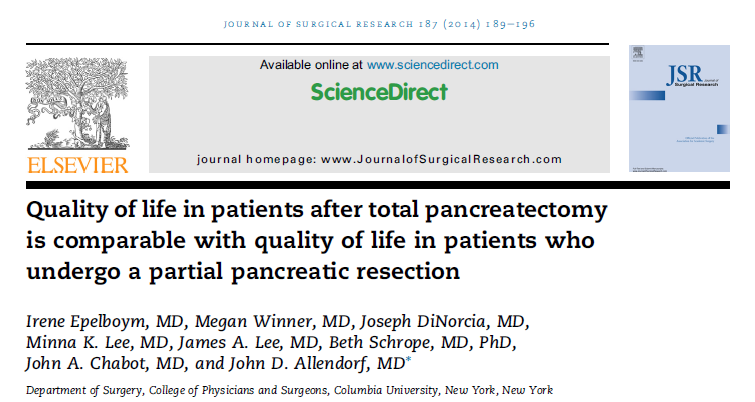 Total Pancreatectomy
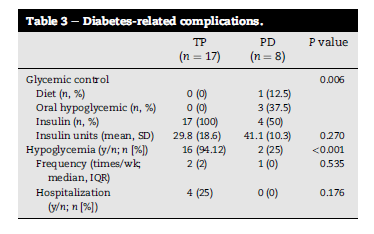 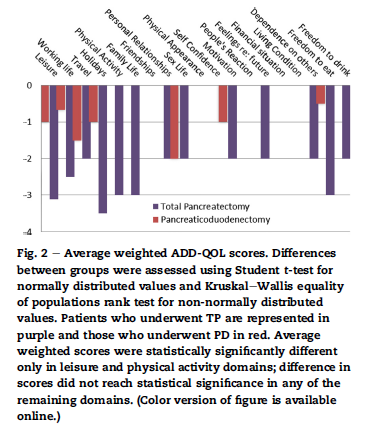 Total Pancreatectomy
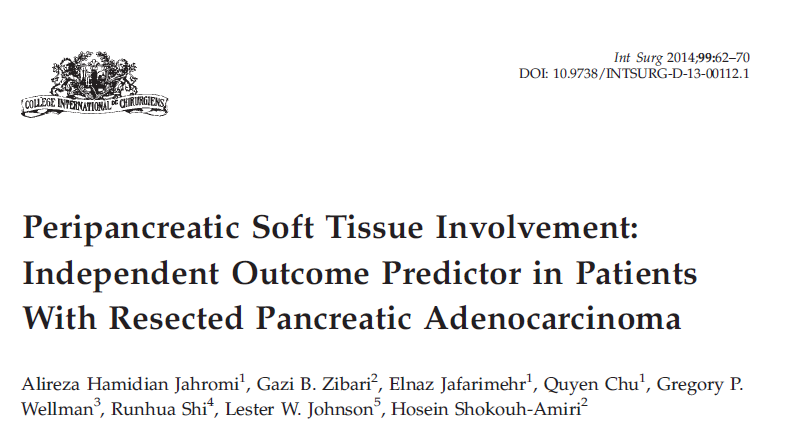 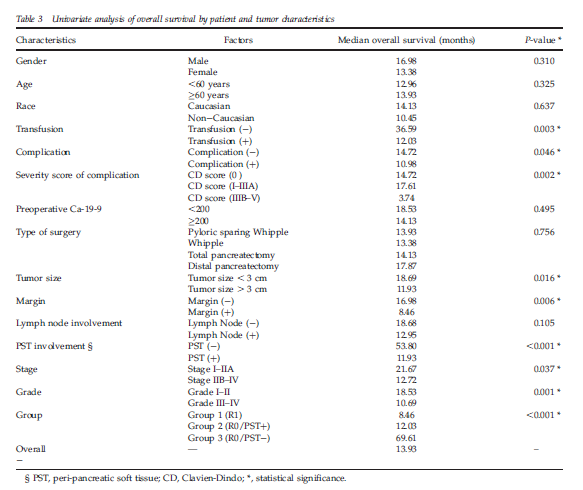 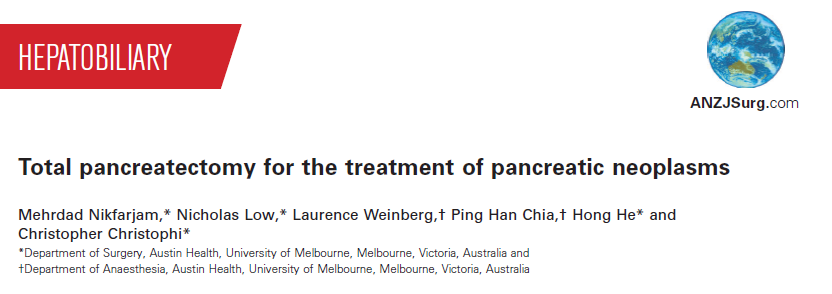 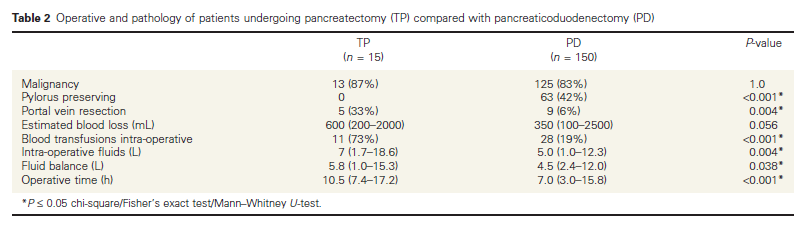 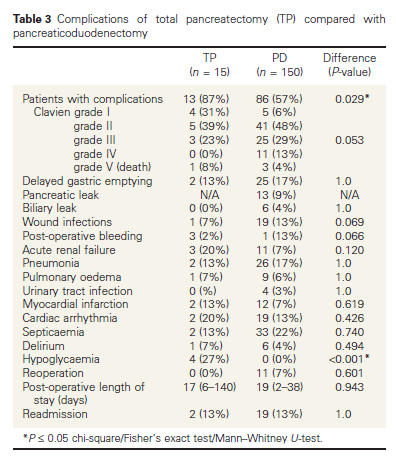 Total Pancreatectomy
Bahra e Neuhaus, em Nature Rewiews / Gastroenterology & Hepatology, volume 7, 2010.
“Is There Still a role for total Pancreatectomy?”

19,9% (WP) e 18,5% (TP).
No pancreatic leak.
No risk for multicentre disease in pancreas.
Total Pancreatectomy
Microscope disease can be found in the section margin or  in peripancreatic (fat) tissue.
R1 resection  – worst prognoses.
Margin < or = 1mm – R1.
R0 – R1 (79 a 44%).
N related to prognoses.
Total Pancreatectomy
Indications of TP:
Margin compromising.
Fragility of pancreatic tissue.
Cystic Tumours.
IPMNs
Total Pancreatectomy
Bhayani and cols., J.Gastrointest. Surg.(2014) 18:549-554.
“Perioperative Outcomes of Pancreaticoduodenectomy to Total Pancreatectomy for Neoplasia”
Total Pancreatectomy
TP no risck to pancreatic leak.
TP more morbity with endocrino and exocrino insuficience.
High mortality – 6,1% (TP) x 3,1% (WP) (p=0,02).
Total Pancreatectomy
High morbility 38% (TP) x 30% (WP) (p=0,02).
Transfusion  16% (TP) x 10% (WP) (p=0,01).
Infection and sepse are equal.
Pos op morbility is associated a  HIPOGLICEMIA.
Total Pancreatectomy
When associated pancreatectomy with other visceral resection we have the double mortality.
Do TP is quite similar to do pancreatectomy with other visceral resection.
In TP we have a decrease of inflamatory response compare WP.
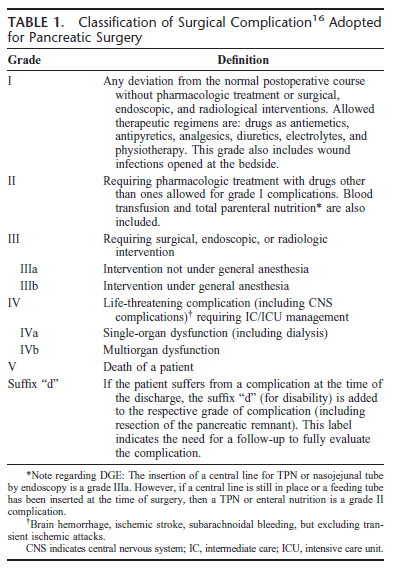 Total Pancreatectomy
Key points:
Continuous infusion of insulin begun in per op.
Regular use of NPH and regular insulin .
Hypoglycemia isn’t usual.
No regular use of pancreatic enzymes.
Total Pancreatectomy
Indications:
Microscopy margin invasion or margin equal or inferior a 1mm.
Multicentre tumors or IPMN.
Pancreas fragility.
Pos op complications associated to remain pancreatic tissue.
Total Pancreatectomy
Surgical considerations:
Spleen is important to move the tail and the body of the pancreas.
In TP the excision of the pancreas begun in the tail to the head.
Remove al peripancreatic tissue – lateral margin.
Section the spleen vein 1 a 0,5 cm before portal junction.
Remove the entire uncinato process.
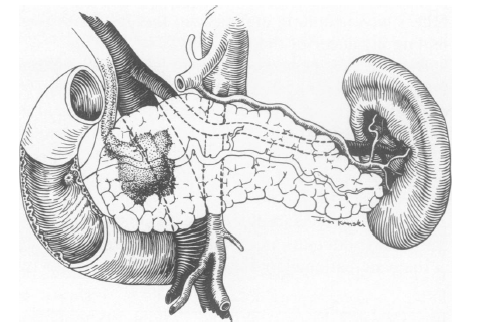 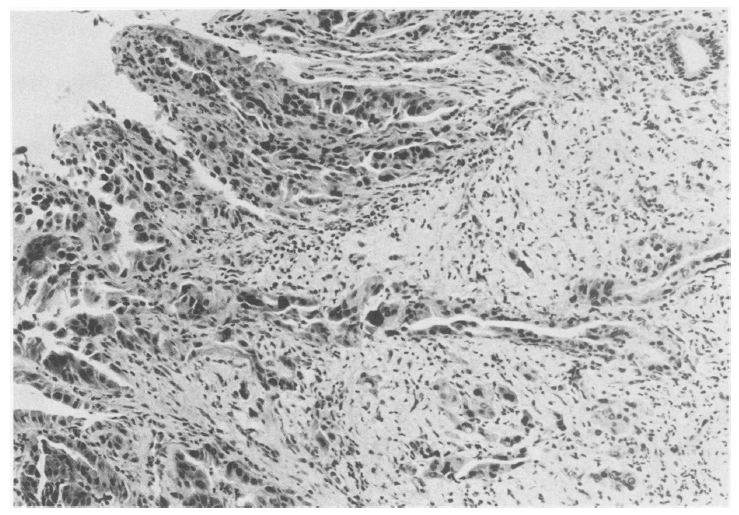 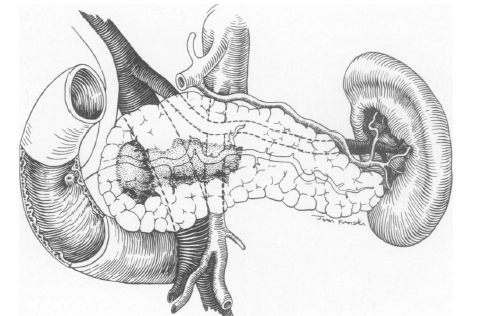 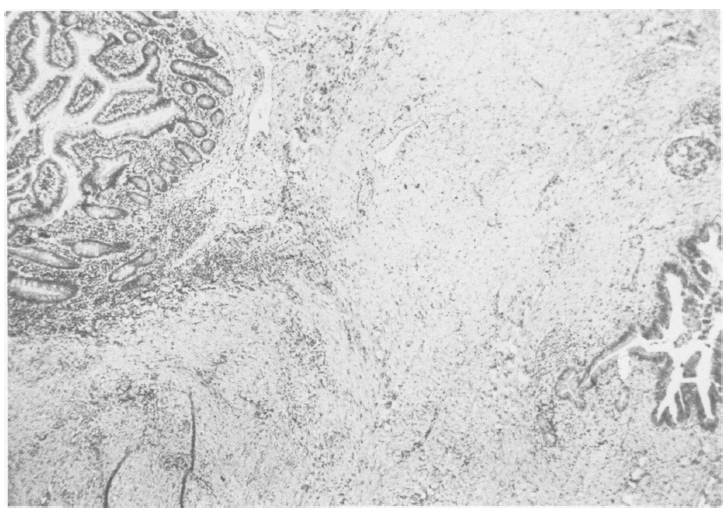 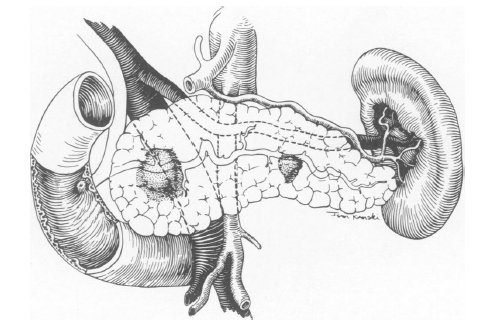 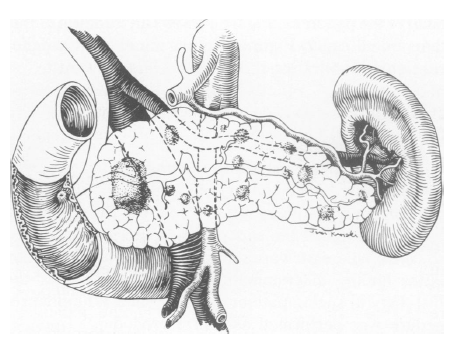 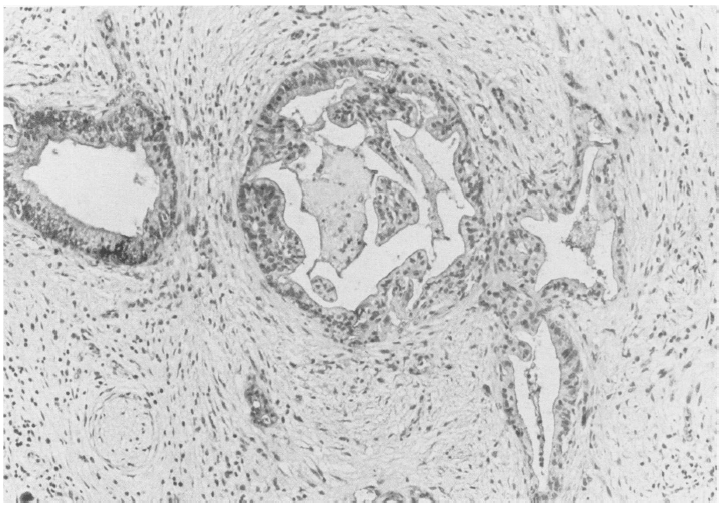 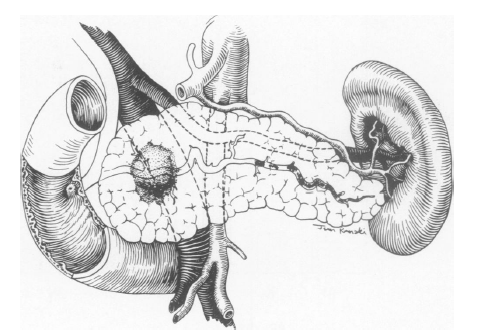 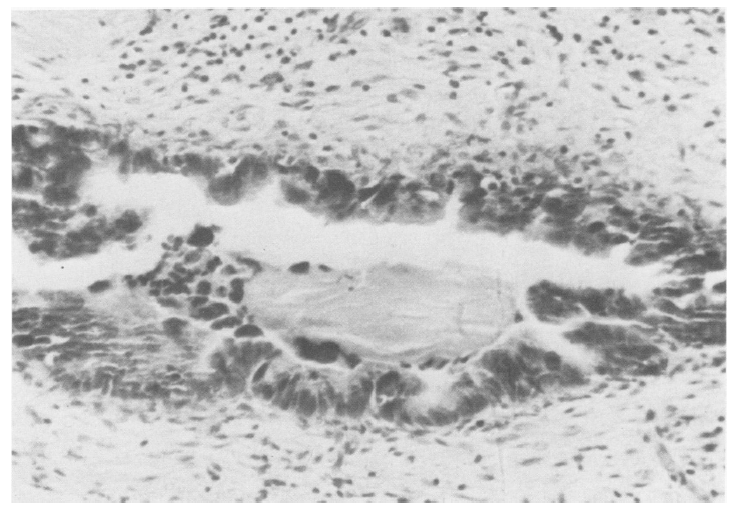 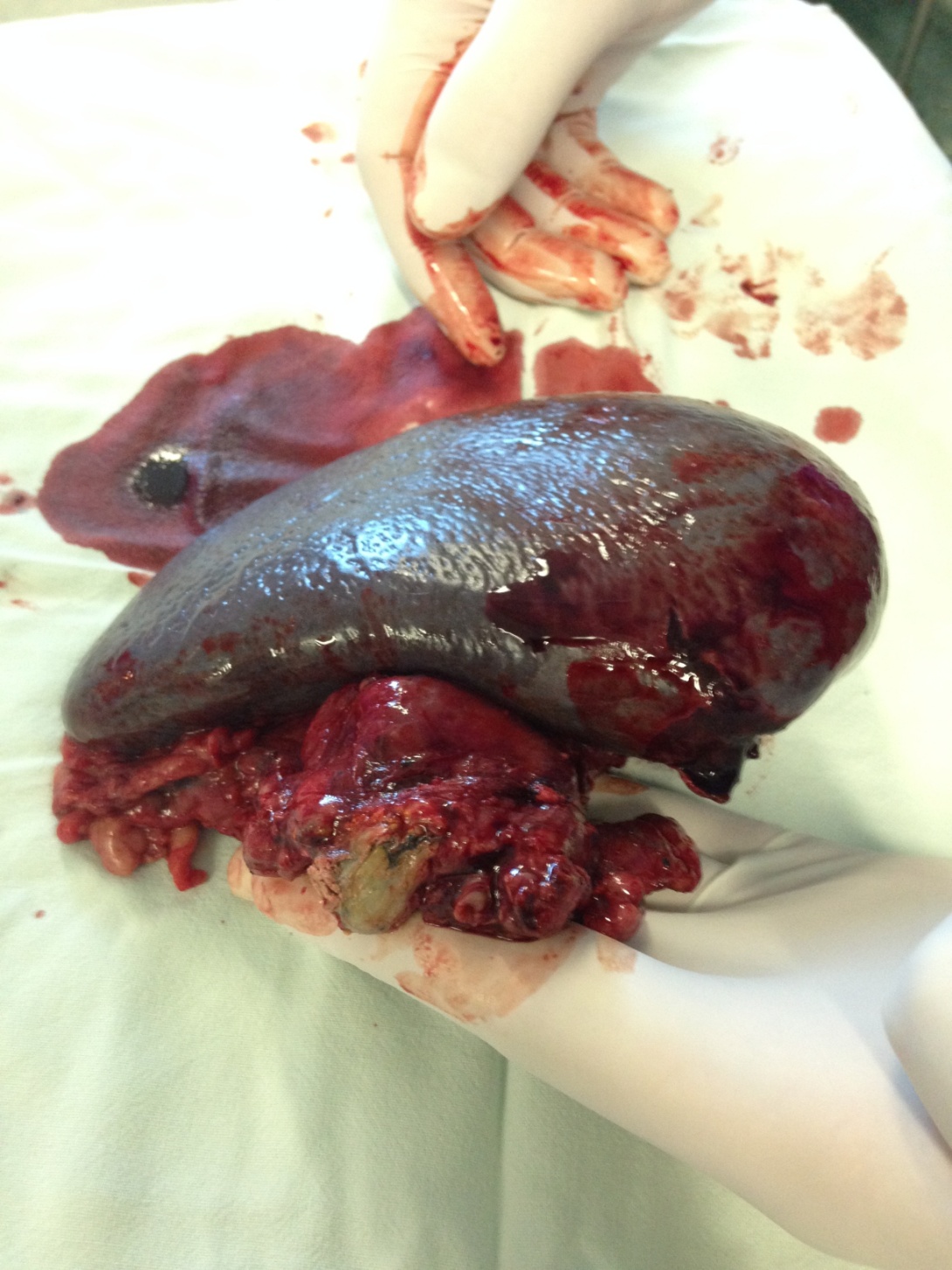 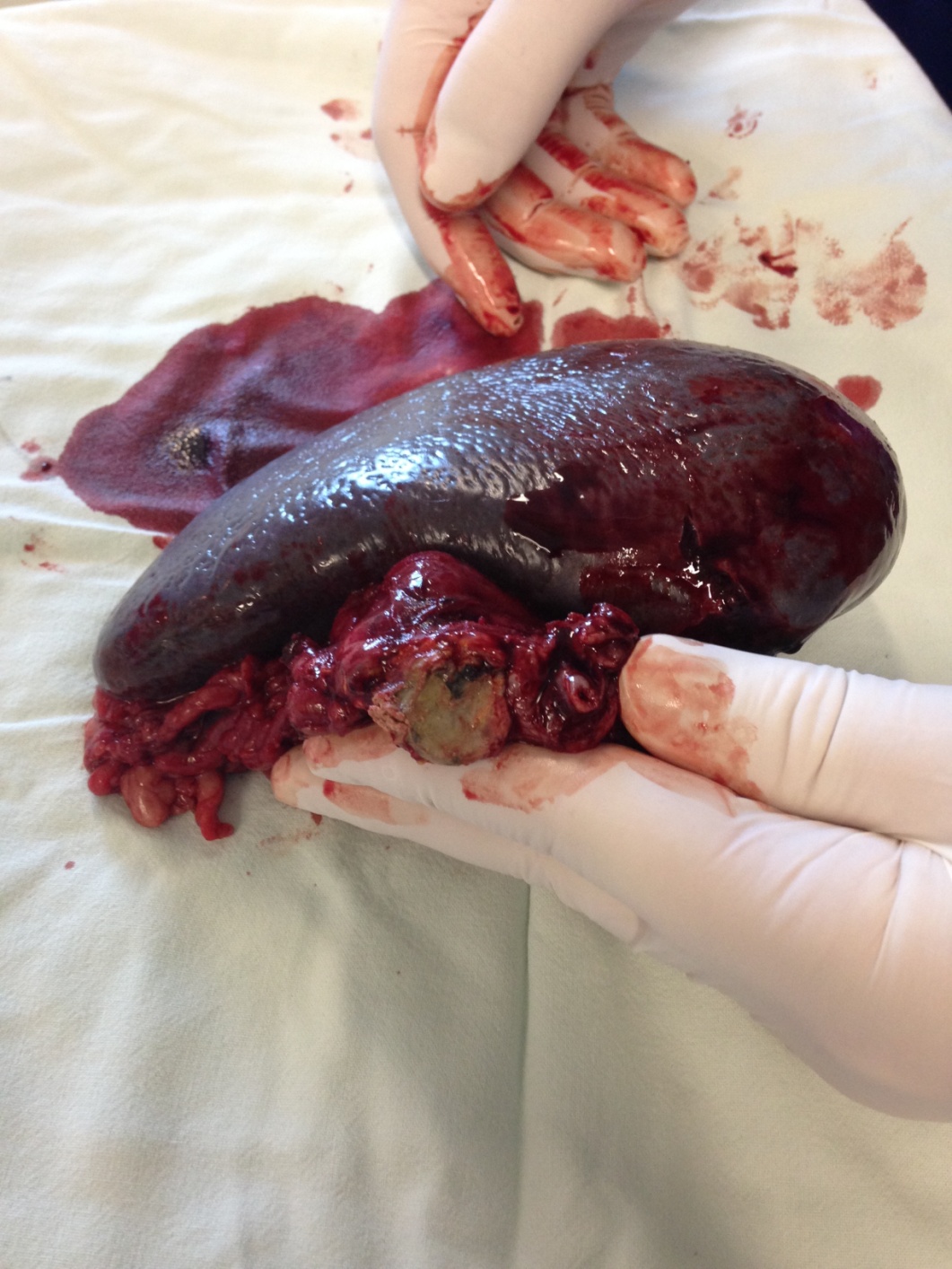 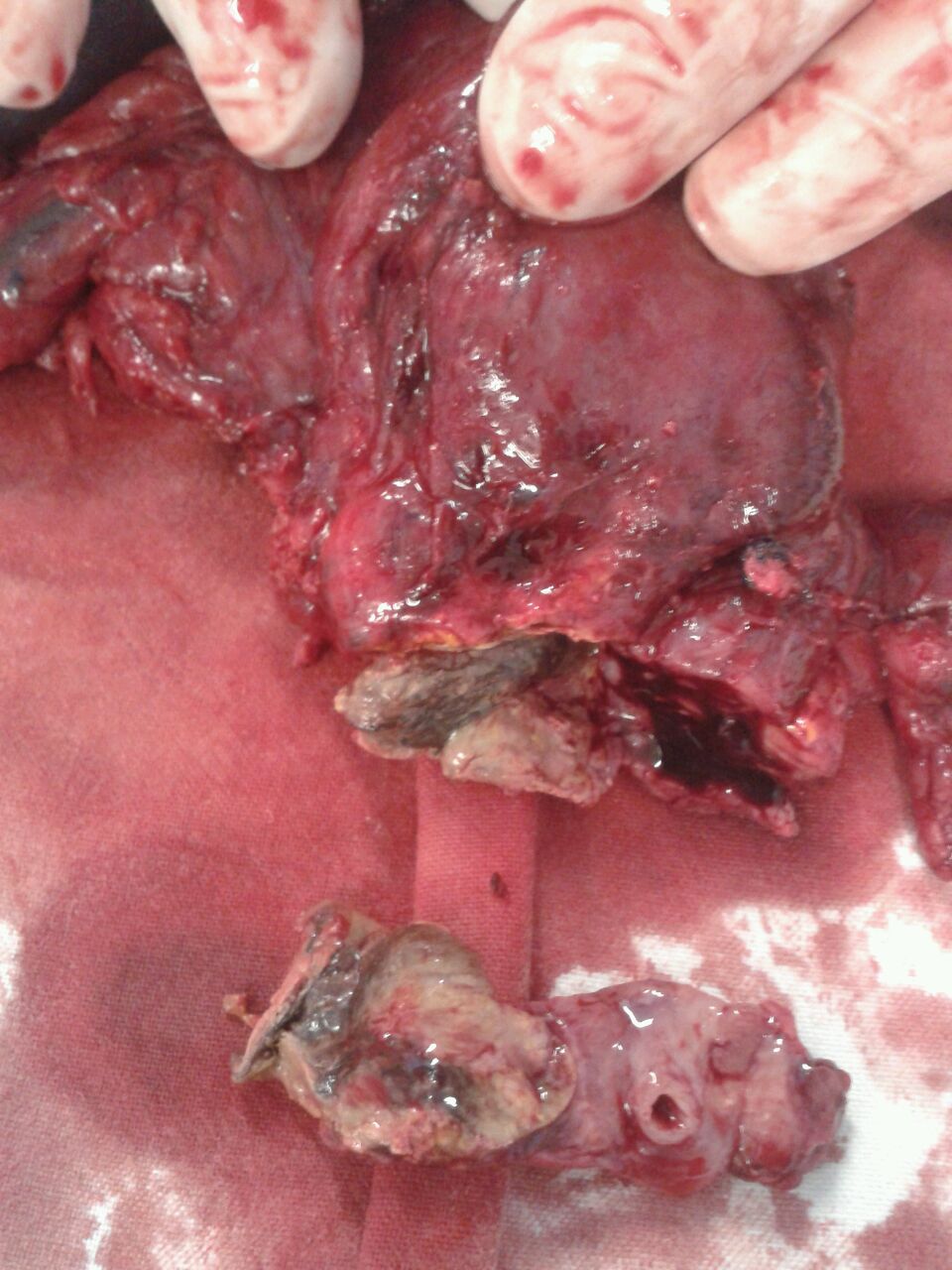 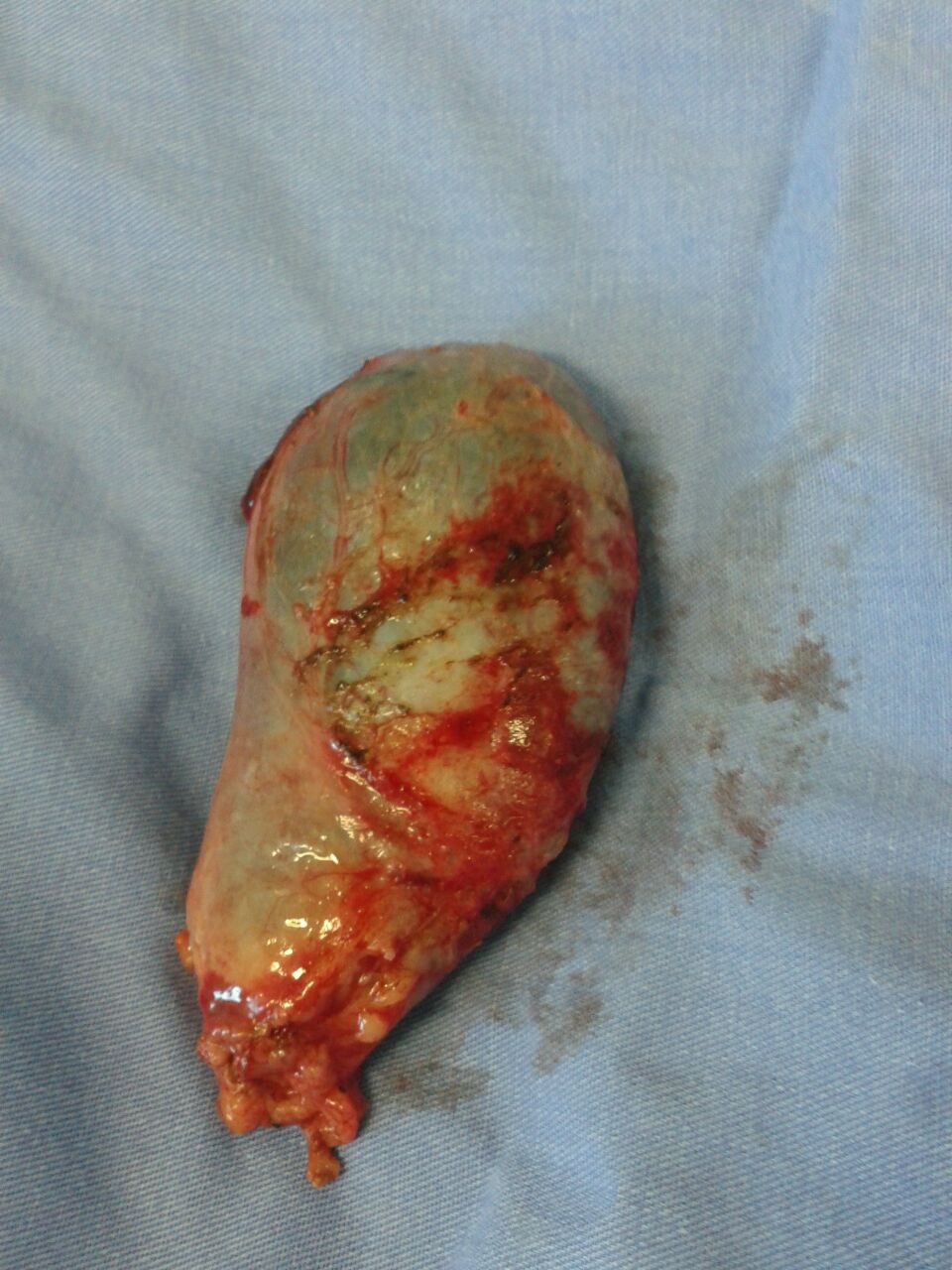 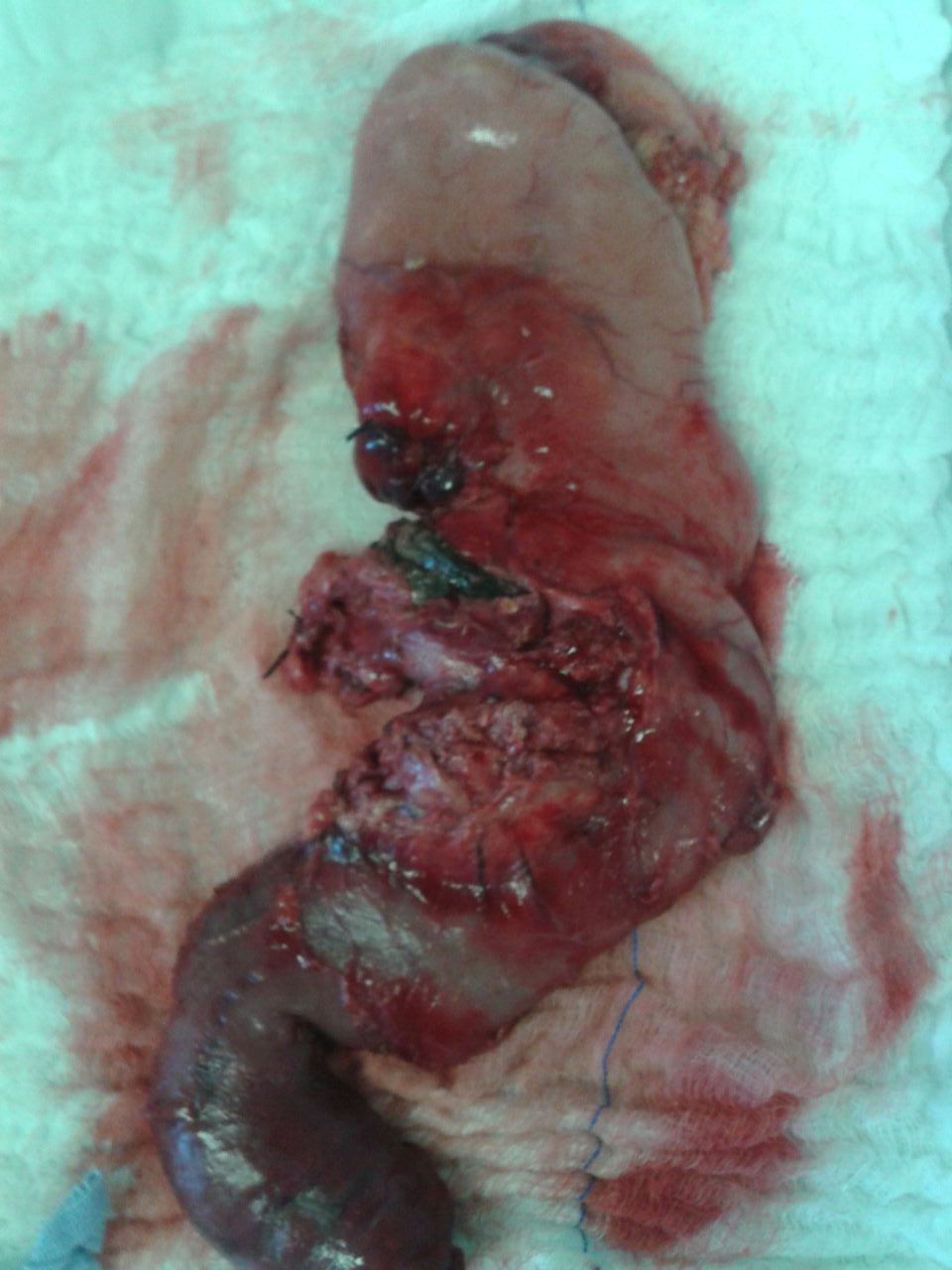 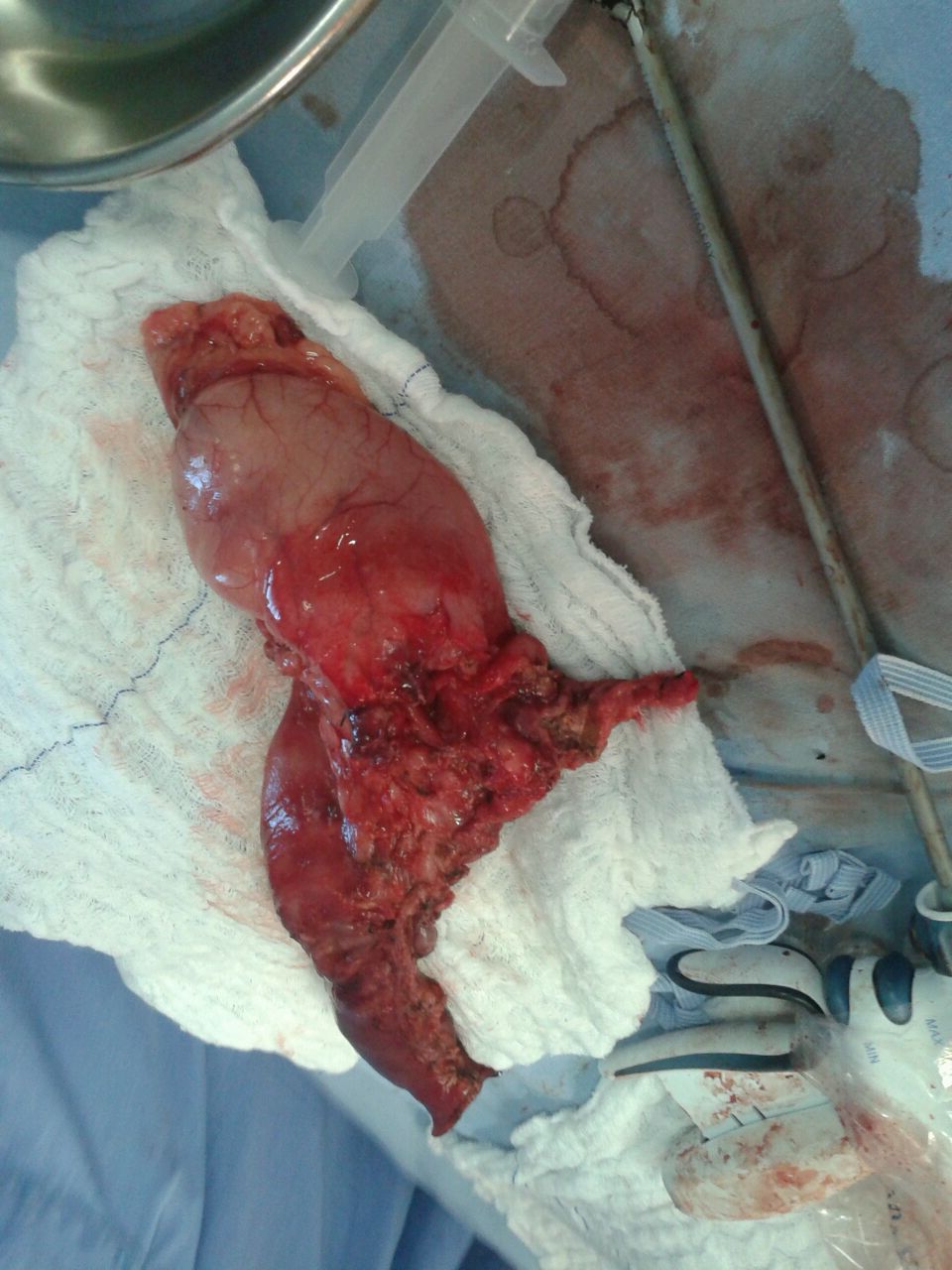 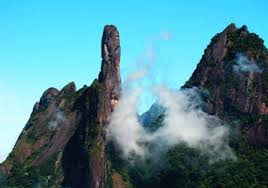